Crook County Sheriff’s Office
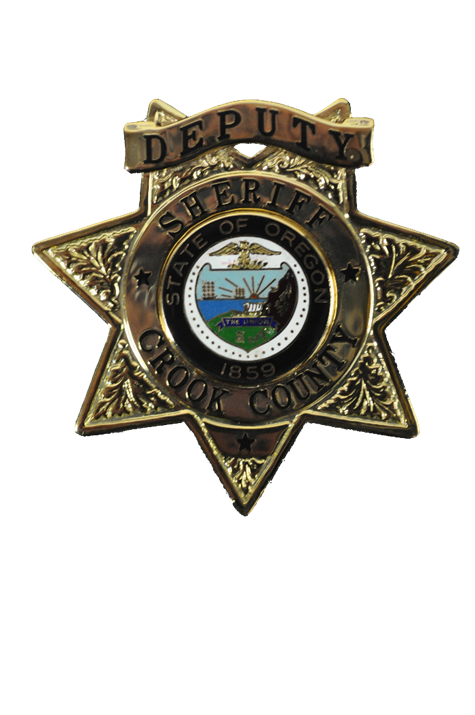 MISSION STATEMENT
"We work in partnership with our citizens to preserve life, protect property, hold offenders accountable and conserve the peace"
 
VISION STATEMENT 
It is the vision of Crook County Sheriff's Office to be a team of respected and innovative professionals committed to continuous improvement of our community through:
       *Effective and efficient public safety service
       *Safe, secure and efficient incarceration facility
       *Communication with our citizens
 
MOTTO
"HONOR * SERVICE * JUSTICE"
"ABOVE ALL INTEGRITY"
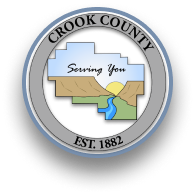 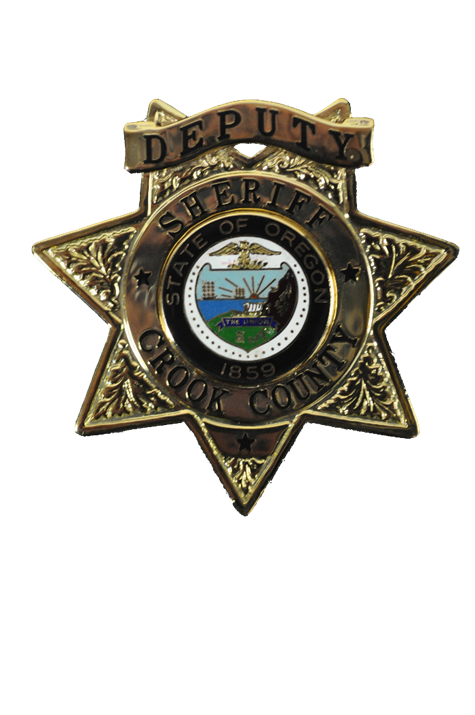 The purpose and scope of discussion is to provide evidence based information of known and/or forecasted Sheriff’s Office operational needs.  To further introduce a planning discussion of how to responsibly/fiscally plan and execute assessed budgetary, staffing, and retention needs.
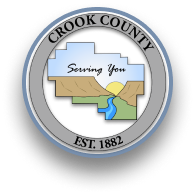 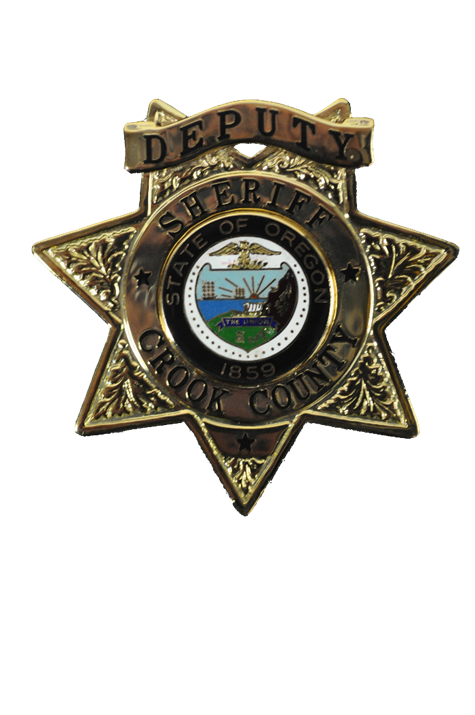 Key statistical data
Increased calls for service levels; up 46%Diminished self-initiated activities / proactive policing; down 19%Increased criminal activities / UCR [State] Crime Reporting; CCSO up 41%Significant increase in Jail overtime – up 100%Position vacancies covered by patrol Preliminary wage study indicates that the County is lagging in some areas and leading in others.  Full study available when complete
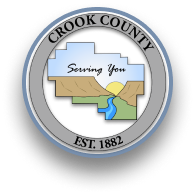 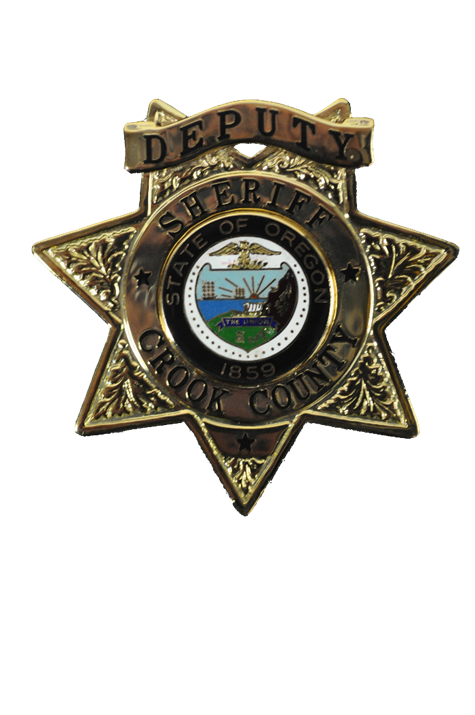 Jail Statistics
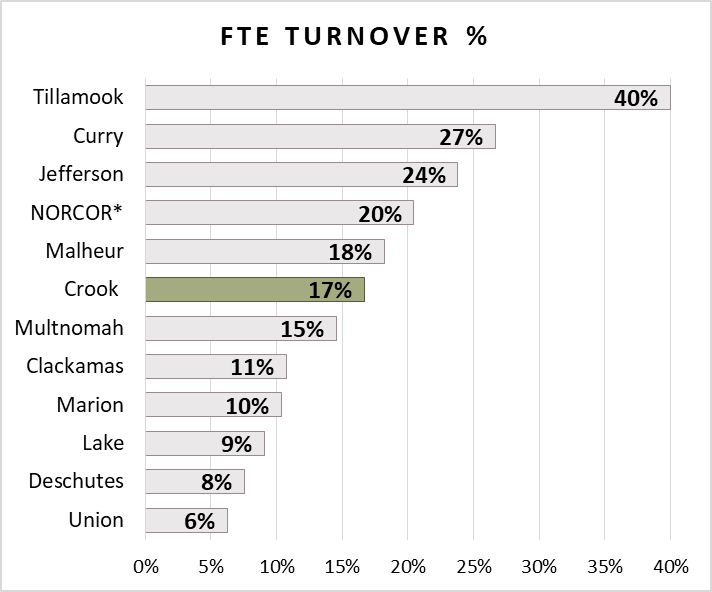 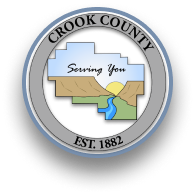 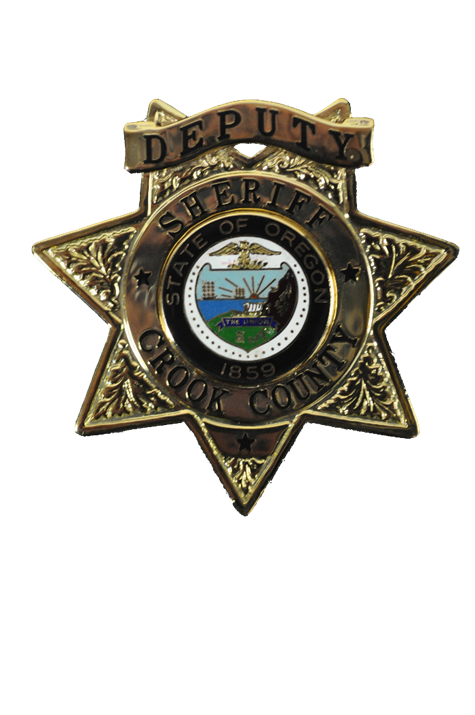 Jail Statistics
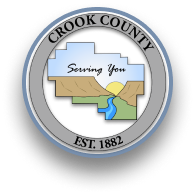 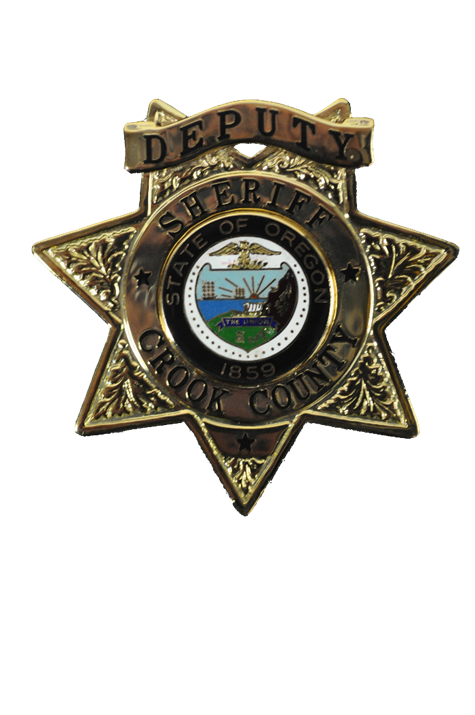 Jail Staffing
Current Jail Staffing
Recommended Jail Staffing
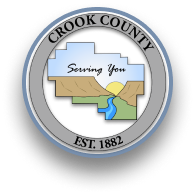 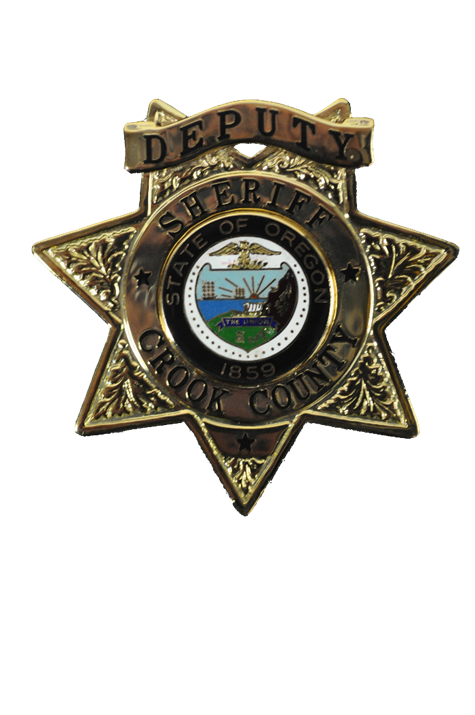 Jail Summary
Additional new ask seven [7] FTE.
Technical Deputy conversion to floor Deputy est. cost $240k initial cost.
$120k per year maintenance cost for 9 new FTE. 
1 additional deputy needed 
1 office manager w/equipment $120k
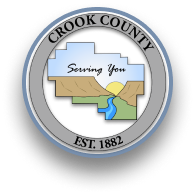 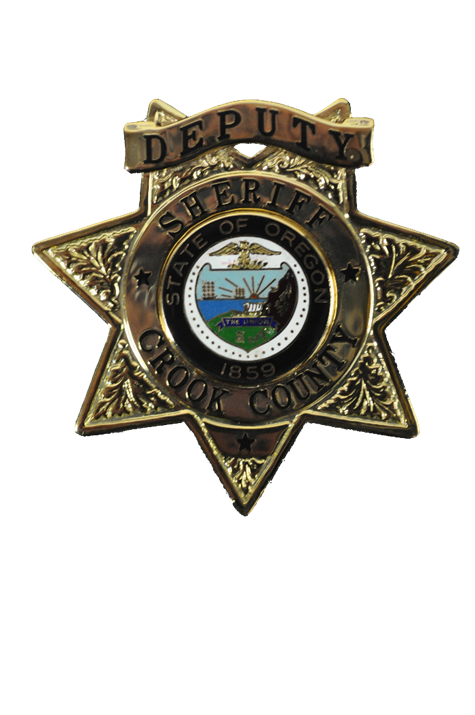 Patrol Statistics
18.7% decrease
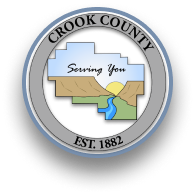 Additional deputy ask 42%
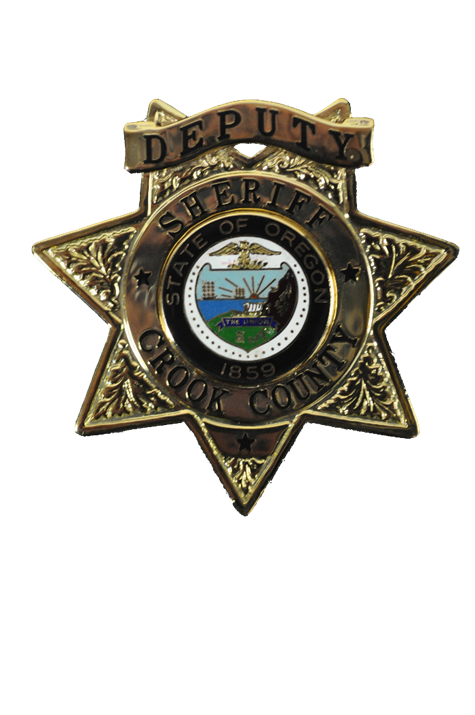 Patrol Statistics
CCSO responsible for
64% of the arrests within the County
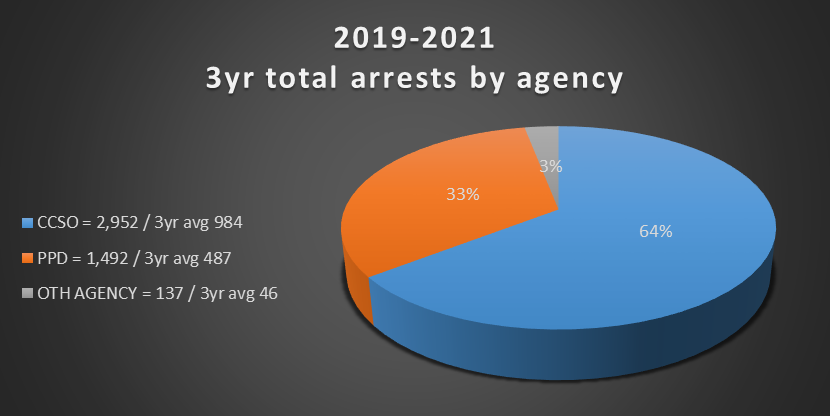 State UCR Crime Reporting
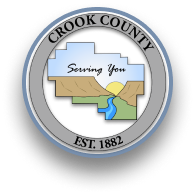 41%
CCSO
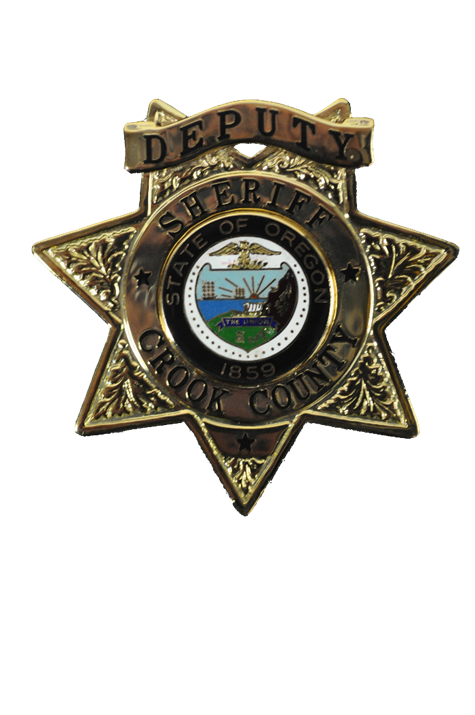 Patrol Staffing
Current Patrol Staffing
Recommended minimum staffing
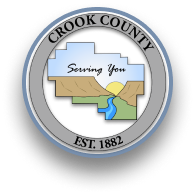 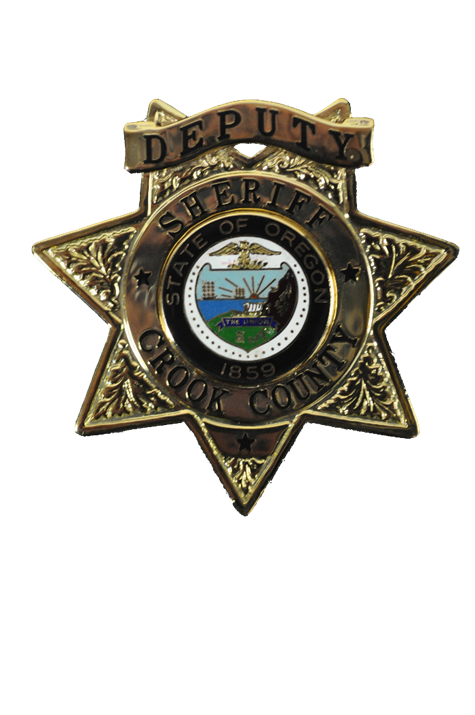 Patrol Summary
6 patrol deputy [loaded] / 120k x 6 = 720k
6 patrol vehicles w/equipment / 110k x 6 = 660k  
6 FTE equipment cost; initial setup expense / 30k x 6 = 180k 
1 office deputy w/equipment 87k
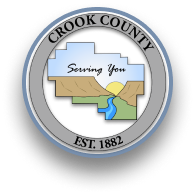 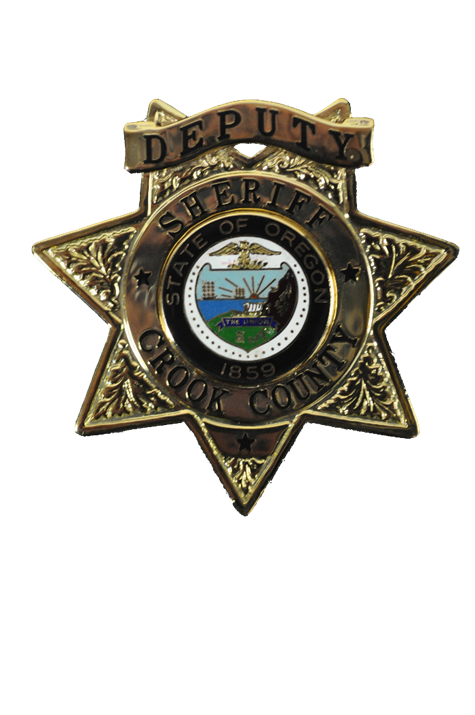 Justice Center Needs
Meet with County Court and Circuit Court to determine needs assessment.
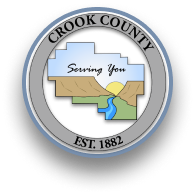 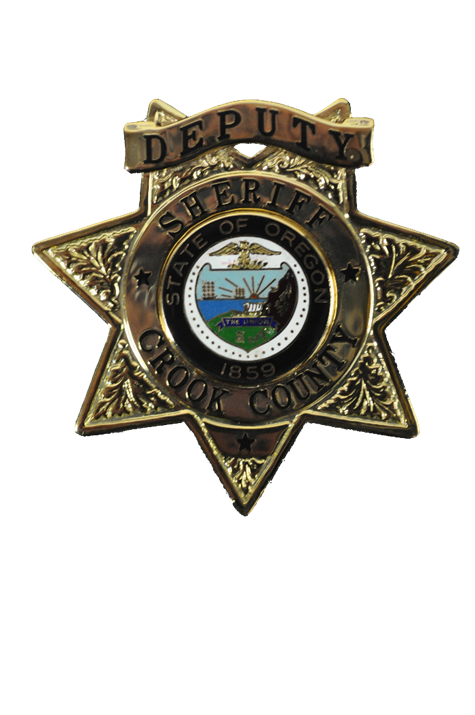 Summary by fiscal year
Jail
Patrol
2023
240k tech conversion
120k office manager
Total 360k
2024
120k deputy wage
120k new deputy 
Total 240k
2025
No projected additional outside collective bargaining agreement
2023
780k 3 deputies w/equipment
87k office deputy
Total 867k
2024
780k 3 deputies w/equipment
447k maintenance cost
Total 1.2m
2025
360k maintenance for deputies
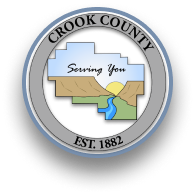 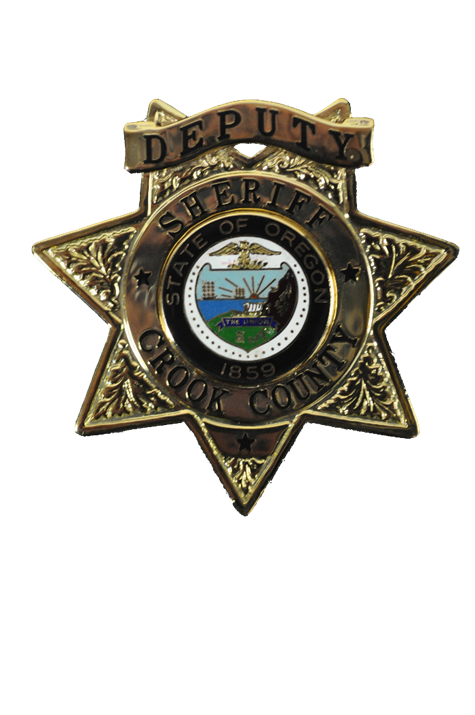 Questions
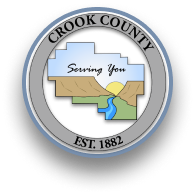